Zajednica prakse za riznicu PEMPAL-a
Uvod u alat za izradu projekcija i analizu novčanih tokova (CFAT)
Virtualna radionica: 21. rujna 2023.
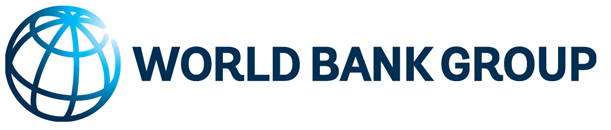 Mike Williams
mike.williams@mj-w.net
1
MMF (Odjel za fiskalne poslove) pripremio je
Alat i pridružene smjernice popraćeni su zasebnom praktičnom uputom koja sadržava savjete o izgradnji kapaciteta za upravljanje gotovinom u nestabilnim zemljama i zemljama niskog dohotka. Sailendra Pattanayak, Racheeda Boukezia, Yasemin Hurcan, and Ramon Hurtado „How to Build Cash Management Capacity in Fragile States” (Kako izgraditi kapacitete za upravljanje gotovinom u nestabilnim zemljama) (MMF 2022.) https://www.imf.org/en/Publications/Fiscal-Affairs-Department-How-To-Notes/Issues/2022/03/01/How-to-Build-Cash-Management-Capacity-in-Fragile-States-and-Low-Income-Developing-Countries-498003
Izrada projekcija novčanog toka
Efikasno upravljanje novčanim sredstvima zahtijeva mogućnost svakodnevne projekcije novčanih tokova u cijelom JRR-u 
Radi omogućivanja pravilnog ostvarenja proračunskih ciljeva; radi osiguravanja da se rashodi iz proračuna neometano financiraju bez odgoda i radi pravodobnog izdavanja upozorenja o mogućim problemima
Radi razrade strategija za aktivno upravljanje novčanim sredstvima
Osigurati dostupnost novčanih sredstava i ujednačiti novčane tokove
Neometan novčani tok podrazumijeva:
niža prosječna gotovinska salda
smanjene neto troškove zaduženja
uvijek manju kamatnu stopu na gotovinskim saldima nego na graničnom iznosu zaduženja 
kamate se mogu zaraditi na svim trenutačnim novčanim viškovima
smanjiti pritisak na središnje banke u njihovu radu u području monetarne politike
značajka svih suvremenih državnih sustava upravljanja novčanim sredstvima
Podsjetnik na neke ključne karakteristike
Alat za izradu projekcija i analizu novčanih tokova (CFAT): Ključne karakteristike
Struktura tablice
Korisničke opcije
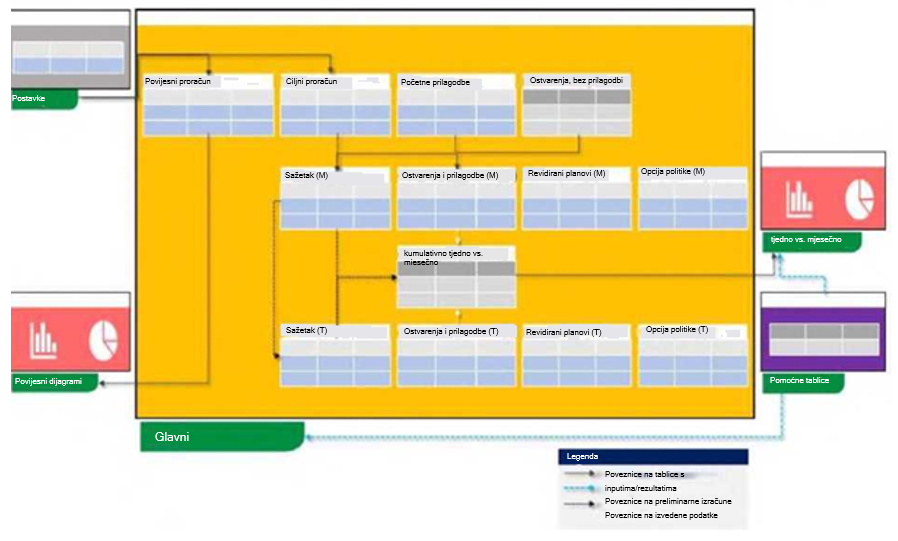 Količina detalja (linije projekcije, prostor za širenje)
Mjesečni ili tjedni
Načini zaokruživanja
Broj prošlih godina
Fiskalna godina (kalendarska ili druga)
Kategorizacija podataka
Prilagodbe – kako bi se osigurala identifikacija gotovine kojom upravlja ministarstvo financija / riznica
Grafikoni kao podrška donošenju odluka
Izlaganje o GFSM-u
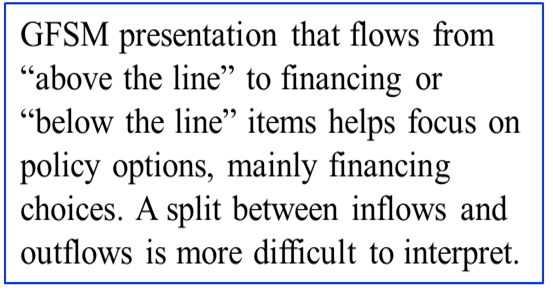 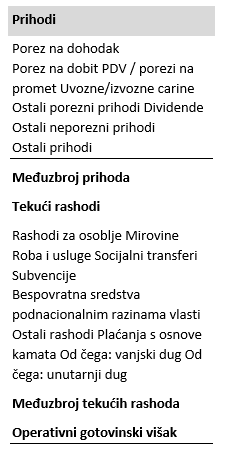 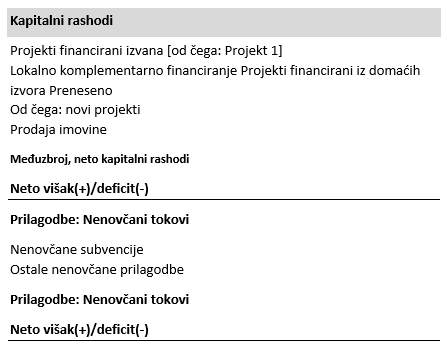 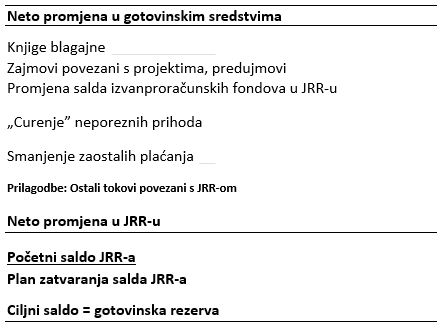 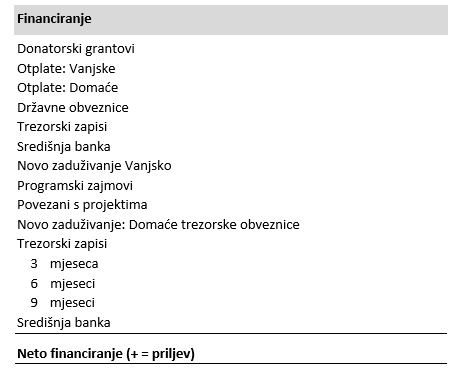 Naglasak je na ekonomskoj kategorizaciji novčanih tokova, no alat se može prilagoditi i drugim kategorizacijama (administrativnim, programskim, sektorskim itd.) ako nisu dostupni drugi podaci.
Ulazni i izlazni podaci
Prilagodbe za usmjeravanje na gotovinu i gotovinu kojom upravlja ministarstvo financija / riznica
Predstavljanje projekcije
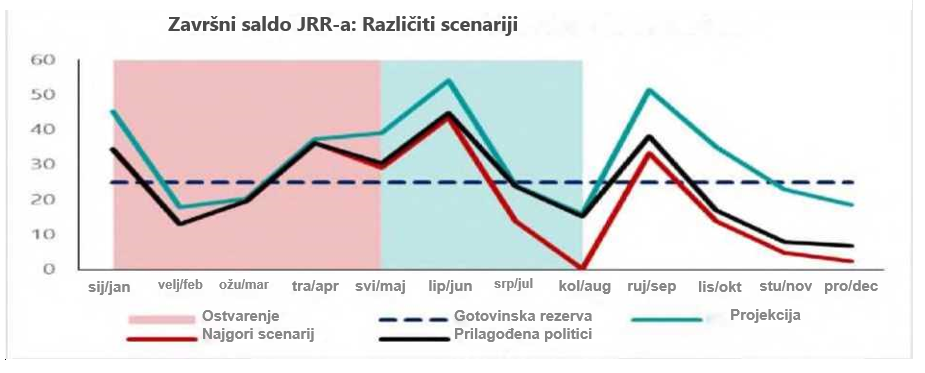 Prilog: Smjernice: Sadržaj
SKRAĆENICE			-2 
UVOD				-3 
PREGLED ALATA			-4 
 KLJUČNE KARAKTERISTIKE		-4 
 CILJNA VARIJABLA			-7
 FORMAT I KATEGORIZACIJA PODATAKA	-8 
ALAT ZA IZRADU PROJEKCIJA		-10 
 STRUKTURA ALATA			-10 
   Pregled				-10 
   Radni listovi alata			-11 
 UPOTREBA ALATA			-14 
   Početni odabiri			-14 
   Prilagodbe			-16 
   Kraj proračunske godine		-20 
 DETALJNI TOKOVI			-21 
   Ostvarenja iz prethodnih godina		-21	 
 PRORAČUNSKA GODINA		-23
PODACI O OSTVARENJIMA I REVIDIRANI PLANOVI U TOKU GODINE	-23 
   Podaci o ostvarenjima				-24 
   Revidirani planovi					-26 
   Inputi MOA-ova/PU-ova				-26 
 TJEDNE PROJEKCIJE				-28 
 OPCIJE POLITIKA					-30 
PRILOG A: Pojmovnik 				-33 
PRILOG B: ANALIZA GREŠAKA U PROJEKCIJI		-36 
PRILOG C: PLANOVI GOTOVINE ZA PRORAČUNSKU GODINU: NEKE MOGUĆNOSTI					-38 
   Prihodi  						-38 
   Rashodi						-39 
   Financiranje					- 41 
Dodatak D: TABLICA POVEZIVANJA			-43 
Dodatak E: IZRADA TJEDNIH PROJEKCIJA			-46
Prilog: Neke operativne pojedinosti
Hvala!